2021-2022Colorado Assessment Accommodations for Students with Disabilities and English Learners
Welcome!
Introduce Yourself
From the top of the navigation select the Chat icon
In the Type a new message section tell us your district role and how long you have held your position
Select the paper airplane icon in the bottom right corner of the window to send
Note: Select the three dots (…) and click “Turn on live captions” to access closed captioning
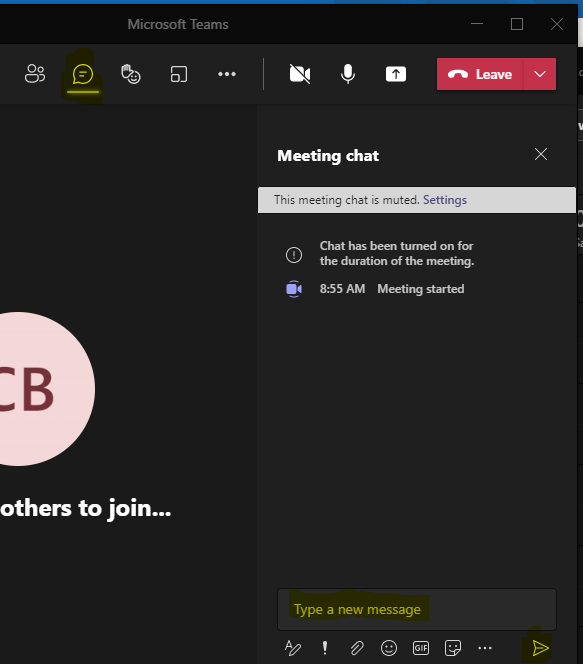 Select the Chat icon
Tell us your district role and how long you have held your position.
Send your message
1
Colorado Assessment Accommodations for Students with Disabilities and English Learners2021-2022
Agenda
Privacy Laws
Accommodations
ACCESS for ELLs
CMAS
Unique Accommodations
CO PSAT/SAT
Wrap-Up and Final Points
Questions
3
Privacy Laws
Privacy Laws
Children’s Online Privacy Protection Act (COPPA, 1998)
Colorado Student Data Transparency and Security Act (2016)
COPPA
Personal Information means… a photograph, video, or audio file where such file contains a child’s image or voice…
(Federal Register Vol. 78 (No. 12), January 17, 2013; p. 4009)


Children's Online Privacy Protection Act of 1998, 15 U.S.C. 6501–6505

Children's Online Privacy Protection Rule: Final Rule Amendments To Clarify the Scope of the Rule and Strengthen Its Protections For Children's Personal Information; 16 C.F.R. Part 312
CO Student Data Transparency and Security Act
“Student personally identifiable information” means information that, alone or in combination, personally identifies and individual student or the student’s parent or family, and that is collected, maintained, generated, or inferred by a public education entity, either directly or through a school service, or by a school service contract provider or school service on-demand provider.
CDE Assessment Policy Related to Internet Access
“Some students may require software that is not compatible with TestNav. These students may have a second device in the testing environment to provide access to that software. The second device may not have Internet access.” (CMAS and CoAlt Procedures Manual Spring 2021, Section 6)
8
Accommodations
Accommodations vs. Modifications
Accommodations: Adjustments to instruction or standardized testing materials or procedures which allow students to demonstrate their learning without changing the instructional content or what the assessment intends to measure. Accommodations maintain the expectations and rigor of the content of instruction or assessment. They do not change what is to be learned during instruction or measured by the assessment.

Modifications: Adjustments to instruction or the administration of an assessment that change what the student learns or the assessment measures.  Modifications change the construct being learned or assessed.  Modifications in the administration of an assessment fundamentally change the assessment’s intended measure and, therefore, do not result in valid scores.
10
Accommodations are…
Accommodations are practices and procedures that provide equitable access to the education environment and curriculum during instruction and assessment for students who have a documented need, including students with a disability and students who are English learners.  Accommodations are directly related to a student’s identified disability area or documented needs as an English learner.

The stipulations for providing an accommodation are: 

the determination of need for a student must be made on an individual basis 
accommodations are documented in a formal plan
accommodations are evaluated regularly for need and effectiveness
the accommodation is routinely used for both classroom instruction and assessment
the accommodation does not change what the assessment measures
11
Accommodations do not…
Interfere with the construct of the assessment or the standard being assessed
Modify or change the standard
Reduce learning expectations
Reduce rigor or relevant cognitive load
Give an unfair advantage
Help all students “do better”
Occur without regular evaluation and evidence of effectiveness
Just convenience the adult
Default by disability label or identification as an English learner
Default by class placement or groups within a class
12
State Assessments
ACCESS for ELLs 
Alternate ACCESS
CMAS 
Math 
ELA/Literacy (CSLA)
Science
CoAlt
ELA & Math (DLM)
Science
CO PSAT 9/10 & SAT
CoAlt ELA & Math (DLM)
13
Accommodation Flow for CMAS
All Students
May include students with active IEP/504/ELP (but not required)
Administration Considerations
Accessibility Features
Accommodations
Students must have an active IEP/504
Student must  be an active NEP/LEP
Unique 
Accoms
14
ACCESS for ELLs
15
ACCESS for ELLs Accommodations
Online
Paper
Kindergarten
Alternate ACCESS


https://wida.wisc.edu/sites/default/files/resource/ACCESS-Accessibility-Accommodations-Supplement.pdf
16
ACCESS for ELLs
*UAR Scribe submission is required for the Writing Domain
17
Alternate ACCESS for ELLs
18
Accommodations for Kindergarten & Alternate ACCESS for ELLs
Accommodations Incorporated into the Assessment

Based upon the design of the assessment, some accommodations are built into the assessment and do not need to be coded as used

The following list of accommodations are incorporated in the assessment:
Extended speaking test response time
Human reader
Repeat human reader
Large print
Manual control of item audio (does not apply)
Repeat item audio (does not apply)
19
Prohibited Activities
WIDA explicitly states that the following are prohibited on any of the WIDA assessments: 
Translating test items into a language other than English
Reading test items in a language other than English
Using a bilingual word-to-word dictionary
20
ACCESS for ELLs
If needed, the following accommodations must be indicated in the test management system prior to administering online ACCESS:
Manual control of item audio (MC)
Repeat item audio (RA)
Extended Speaking test response time (ES)
The following ACCESS forms must be pre-ordered by the assessment coordinator:
Braille forms
Large Print
Paper forms
21
Unique Accommodation Requests (UARs) for ACCESS
A very limited number of students who meet specific criteria may qualify for unique accommodations 
The requested UAR must be listed on the IEP/504 and tied to an instructional goal
Accommodations for ACCESS requiring CDE approval:
Scribe Accommodation for ACCESS in the Writing Domain
Speech-to-text requests are to be submitted as a “scribe” UAR
Scribe Accommodation for ACCESS uses a separate test form


Students who may qualify have an:
IEP/504 due to neurological disorder or physical disability; and
Identified disability connected to the inability to access this domain
All UARs for ACCESS are due to CDE by December 1st for all students
Use of unique accommodations without CDE approval may result in invalidation or score suppression
22
CMAS
23
CMAS Accommodations
Administrative Considerations
Accessibility Features
Accommodations for Students with Disabilities and English Learners
Presentation Accommodations
Response Accommodations
Timing & Scheduling Accommodations
Accommodations Unique to English Learners
Linguistic Accommodations
Emergency Accommodations
24
Administrative Considerations Available to ALL Students
Small group testing
Time of day within a school day
Separate or alternate location
Specified area or setting
Adaptive and specialized equipment or furniture
Frequent breaks (does not stop the clock)
25
Administrative Considerations
Can be individual or group
Small group testing
A group of students typically have math instruction directly after lunch so they take their math unit directly after lunch
26
Accessibility Features Available to ALL Students
Audio amplification
Color contrast
Answer eliminator
Frequent breaks (does not stop the clock)
General admin directions read aloud/repeated/ clarified
Highlight tool
Headphones/noise buffers
Line reader 
Zoom-In/enlargement notepad
Pop up glossary
External spell check device
Text-to-speech
Time and a half for Science
Oral script (reader/signer)
Writing tools
27
Accessibility Features Available to ALL StudentsText-to-Speech
Available in Math and Science
Assign TTS to a student who needs it and uses similar strategies during instruction
DO NOT assign to students “just in case”
Students will not benefit if they do not use TTS regularly during instruction and on class/district assessments
If students do not use this in their regular instruction, this feature can cause confusion and/or be a distraction, interfering with their access to the assessment
Students don’t use it…
Requires too much bandwidth
Creates unnecessary additional administrative burden
28
Presentation Accommodations
Large print
Braille
Assistive technology (AT)
Auditory Presentation: Text-to-Speech (TTS), Oral Script for reader, Sign Language Presentation
Math and Science
ELA/CSLA is a modification*
Oral translation or human signer for test directions
Oral translation or human signer for test items and responses
Only for Math and Science
	
	
	*Any modification of the assessment is a misadministration and will result in an invalid score.
29
Large Print and Braille
Large print 
18 point font
14x18
Braille
UEB with Nemeth – Math
UEB Technical  - Math, Science 
Zoom (CBT)
300 times larger
Other Enlargement Options
Project onto white board
Project onto wall
Enlargement/Magnification
30
Visual Descriptor Documents
Available for all content areas
Intended for students with limited vision (must have VI field indicated in PAnext)
Included in all braille kits
As needed, included in large print kits
 
ELA and Math Assistive Technology forms
Embedded code for screen readers (i.e. JAWS)
Language lies underneath image
31
Response Accommodations
Brailler/braille note taker
Word prediction 
Talking calculator/abacus/tactile math manipulatives
Math charts and counters (district level approval)
Calculator on non-calculator sections*
Scribe/signer**
Speech to text (cannot connect to the internet)
Other assistive technology



* For Math a UAR is required for the non-calculator sections 
**For ELA constructed response these require an approved UAR
32
Timing/Scheduling Accommodations
Stop-the-clock breaks/multiple breaks
Time and a half – ELA and Math
Time and a half is built into the total time for Science
Double Time 
Extended time (complete unit in one day)
Must balance testing time with loss of instructional time
Test fatigue
33
Unit Times
*Time and a half is included in the unit time for SC.
34
Accommodations for Students who are Identified as NEP/LEP*
Time and a half for ELA/Math 
Double time (all content areas)
General admin directions read aloud/repeated/clarified in primary home language (Translated “Say” directions)
Standardized written and auditory transadaptation** of Math and Science into Spanish 
Word-to-Word glossary (Math and Science)
Word predication (Math and Science)
Text-to-speech in Spanish (Math and Science)
Auditory Presentation: reader in Spanish
Auditory Presentation: reader in primary/home language other than Spanish
 

  *Non-English proficient (NEP)/Limited English proficient (LEP)
  *Please see Section 6 of the Procedures Manual for eligibility guidelines
**Transadaption – translated in a culturally and linguistically responsive way
35
Accommodations for CLSA
CSLA is treated as an accommodated form for ELA/Literacy
Qualifying English learners in grades 3 and 4 
Eligibility guidelines will be posted here http://www.cde.state.co.us/assessment/csla 
Paper based
Accommodations available for qualifying English learners who have an IEP/504
Scribe and Large Print 
Scribe for CSLA Constructed Response requires an approved UAR
Data MUST be from a Spanish test
36
Assistive Technology Reminders
Use extreme caution when assigning students to the Assistive Technology (AT) form 
AT form is for students who utilize software/technology to access content (screen readers {JAWS}, adaptive mouse)
AT form does not have the same tool bar
DO NOT assign students using Speech-to-Text (STT) to AT form
Students using STT need to be tested in a 1:1 environment
DO NOT assign students with hearing aids or FM systems to AT form
37
Accommodations and Emergency Accommodations
Accommodations
Students must have an active IEP/504 or EL identification
Students must use the accommodation during classroom instruction and assessment on a regular basis
Students should be receiving instruction to improve independence of access and mitigate the issue
Student’s IEP should address the need
Students should not use the accommodation for the first time on the day of the test
NOT used for the convenience of staff
Emergency Accommodations 
Are not documented in an IEP
Documentation is maintained at the district level
Generally Human Scribe
If a student receives a concussion during testing, please contact Arti at CDE
38
CMAS Additional Orders
Do not place an additional order (AO) for accommodated materials unless you have an “actual” student registered for that accommodation
AO will not be approved
Potential for misadministration and/or test security issues
Braille and Large Print forms must be produced in advance

Therefore: Orders for all accommodated materials are due during the initial order window. Specifically, oral scripts, CSLA, braille, large print and standard print paper tests (English and Spanish) should be ordered during the initial window.
39
Unique Accommodations Requests
40
Unique Accommodation Requests
Unique Accommodation Requests (UARs)
Unique Accommodations Available
Unique Accommodation Requests
UARs: Need to Know
Reminders
41
Unique Accommodations Available
Accommodations requiring a UAR
ACCESS
Scribe Accommodation for the Writing Domain on ACCESS will be available on a separate form (Speech-to-Text requests are to be submitted as “scribe”)
UARs for Scribe Accommodation for ACCESS are due December 1, 2021
ELA/Literacy 
Scribe Accommodation for ELA/CSLA Constructed Response: Human Scribe
UARs for Scribe Accommodation for CMAS for ELA/CLSA Constructed Response are due December 15, 2021
Math
Calculator on non-calculator sections
UARs for Calculator on Non-Calculator Sections for CMAS are due December 15, 2021
42
Unique Accommodation Requests (UARs)
A very limited number of students who meet specific criteria may qualify for unique accommodations 
The requested UAR must be listed on the IEP/504 and tied to an instructional goal
These accommodations might impact the construct being measured. For that reason, additional documentation is required. 
All UARs for ACCESS for ELLs are due to CDE by December 1st for all students
All UARs for CMAS are due to CDE by December 15th for all students
CMAS UARs for students who arrive in the district after January or are newly placed on IEPs are due by March 15th




Accommodations requiring CDE approval:
Scribe Accommodation for ELA/CSLA constructed responses
Scribe Accommodation for ACCESS (includes STT)
Calculator on non-calculator sections of math
Use of unique accommodations without CDE approval may result in invalidation or score suppression
43
UARs: Need to Know
UAR Submissions:
Students must have an active IEP/504
Need for the unique accommodation is directly connected to the student’s specific identified disability which creates an inability for the student to access the standard being assessed
Recent data documenting need/use of the accommodation
Scribe for ELA/CLSA Constructed Response:
Submit a sample of student’s handwriting without support
Submit a sample of student’s typing/keyboarding without support
Students with a neurological disorder or physical disability that significantly limits or prevents the student from writing or typing



UAR for ACCESS is to be completed, signed by DAC, submitted to CDE by December 1st 
UAR for CMAS is to be completed, signed by DAC, submitted to CDE by December 15th
44
ELA Assessment Accommodation Policy
The 2020 Colorado Academic Standards (CAS) expect students to read (decode a printed or tactile code) and comprehend (make meaning of) literary and informational texts independently and proficiently. 

Assessment administration adjustments that would change this expectation are not accommodations.
45
ELA Assessment Accommodation Policy
Because the CMAS English language arts assessment measures reading and writing components of the CAS, providing auditory presentation of printed text changes the assessment’s focus from reading and comprehension of text to listening and comprehension of text, which falls under different, unassessed listening standards.

The CMAS ELA accommodations policy is grounded in IDEA requirements that only changes to the assessment experience that do not invalidate a score may be considered as accommodations on the state assessments (34 CFR § 300.160)

If a student has a significantly rare situation (e.g., a newly visually impaired student who has not had an opportunity to learn braille) that needs consideration, contact Arti Sachdeva at CDE.
46
Reminders
Data must be submitted with all UAR submissions for consideration
Do not send student IEPs with UAR submissions.
Math Charts and Counters are approved at the district level and do not come to CDE
Number lines are not an approved tool and cannot be used on the math assessment
Modifications are a misadministration and will result in an invalidation of scores.
If there is a significantly rare situation that needs to be taken into consideration, contact Arti Sachdeva at CDE
CO PSAT 9/10SAT
48
CO PSAT and SAT
PSAT is administered to all* students in grades 9 and 10 and SAT is administered to all* students in grade 11
PSAT/SAT accommodation requests are handled directly by the College Board through their SSD online system.
Accommodation requests submitted to College Board must include documentation of  the student’s relevant disability, how the disability impacts the student’s ability to access the assessment, and how the accommodation being requested is appropriate to provide access to the student.
Students who tested using College Board approved accommodations last year continue to be approved for 2022 as long as there are no changes to the student’s primary disability or accommodations listed in the student’s IEP.
State-allowed accommodations must be requested and approved each year
Very few students utilize state-allowed accommodations (ex. first year in U.S. English learners taking the math section only)
The default Braille code for College Board assessments will be UEB and UEB with Nemeth for math. UEB math code will be available on request by contacting the College Board SSD office.
*Students who participate in CoAlt will take the DLM ELA & Math assessment instead of PSAT/SAT
49
CO PSAT and SAT
Colorado PSAT/SAT and CMAS constructs and administration modes are not identical.  Available accommodations may vary across assessments.
 Accommodation requests and administrations are handled at the school level
Make sure you communicate with the SSD coordinator the difference between state allowed accommodations (SAAs) and College Board approved (college reportable) accommodations
Many SAA and CR accommodations are the same, however SAAs should be used for a very limited number of students
Cannot change from SAA to CR after the fact
Communicate that schools must request PSAT and SAT accommodations for 9th grade students, newly enrolled students, and students with a newly identified disability or whose primary disability has been recently changed

College Board’s SSD Online system is already open to review existing and submit new accommodations requests.  All accommodations requests must be submitted by February 22, 2022.  Schools must have parent consent prior to sharing disability information with College Board as part of the accommodations request process.
50
College Board updates:
Certain accommodation requests may require additional documentation (ex. a request for a human reader instead of MP3 audio)
Assistive Technology Compatible (ATC) form is used for students who use assistive technology related to visual disabilities
Works with JAWS, NonVisual Desktop Access (NVDA), and ZoomText
MP3 audio forms are available if a student needs an audio only version
51
Wrap-Up and Final Points
Adding Accommodations to IEPs
New IEPs/504s
Update accommodations list
IEP/504s updates/annuals
Existing accommodations show in list
Can only choose current accommodations
Work with Exceptional Student Services Unit (ESSU) to update IEPs regarding UARs
53
Final Points
More is not necessarily better
Not all accommodations benefit all students
Extended time is often over assigned
Accommodations will not provide benefit if the student does not use them during instruction on a regular basis
Is the student using STT consistently and regularly for instruction and classroom assessment? 
If an assessment accommodation (which by definition cannot violate the construct) is in the IEP and is an allowable accommodation, the student must be offered the accommodation
54
Resources
Assessment Accommodations Information
https://www.cde.state.co.us/assessment/training-accommodations
Accommodations Webinar
CMAS Procedures Manual
Directions/guidance for UARs
55
Questions?
Assessment Accommodations Questions
Arti Sachdeva 
Assessment Unit
sachdeva_a@cde.state.co.us
Assessment Accommodations for English Learners Questions
Heather Villalobos Pavia
Assessment Unit
villalobospavia_h@cde.state.co.us
Instructional Accommodations Questions
Gina Herrera
ESSU
herrera_g@cde.state.co.us
56
Questions?
57
Thank You!